Cancer du pancréas exocrine
DR LEMDAOUI
Définition / intérêt de la question
C’est l’ensemble des tumeurs malignes développées aux dépens de l’épithélium excréteur pancréatique.
Cancer grave: propagation rapide
Il a bénéficié des moyens d’investigation récents: écho-endoscopie (EE), TDM, IRM
Traitement essentiellement chirurgical
Résultats: généralement décevants
Rappel anatomique
Le pancréas est une glande à la fois exocrine et endocrine profondément située en avant de la colonne dans la concavité de l’anse  duodénale où s’ouvrent ses canaux excréteurs.

On lui distingue 04 parties: la tête, l’isthme, le corps et la queue.
La tête a des rapports 
intimes avec :                   
-le duodénum: même vascularisation.
-le cholédoque: face post
-l’origine de la veine porte
-vaisseaux mésentériques supérieurs
-plus à distance: foie, vésicule, colon transverse en avant, VCI en arrière

Le pancréas gauche:
-l’artère et la veine splénique, la VMI à distance
-l’estomac
-la rate
-l’aorte (+plexus solaire) et veine rénale gauche
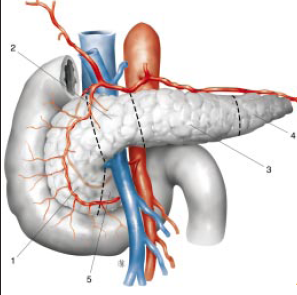 Epidémiologie
Descriptive:
Incidence: en++ les 4 dernières décennies 2700Ncas/ans France

Sexe: homme,sexe-ratio:1à3 selon les pays

Age :sujet âgé: pic :75-79ans; rare avant 45ans

Statut socio économique élevé
Causale: Facteurs de risque:
*pathologies pancréatiques:
    -pancréatite chronique
    -tumeurs bénignes intra  canalaires :papillaire, kyste mucineux 
    -diabète: surtout après 50 ans
*facteurs d’environnement:
   -amines aromatiques: cigarette, industrie de pétrochimie
   -rôle protecteurs :légumes et fibres.
Anatomie pathologique
Tumeurs canalaires:90%
Localisation intra glandulaire:
	-la tête: 60 à 70 %. ++ fréquente
	-corps: 13 à 15 %
	-queue: 5 à 10 %
	les cancers multifocaux ou de l’ensemble de la glande  = 10 à 20 % des cas.
Macroscopie:
	-forme squirrheuse: blanc-jaunâtre
	-forme encéphaloide: grisâtre molle (- fréquente)
Microscopie:
ADK  = 75 à 80 % des cas
Plus rares sont:
-les carcinomes anaplasiques à cellules géantes (5%)
-le carcinome épidermoide (4%)
-ADK mucineux ou colloïde (2 %)
-le cystadénocarcinome (1 à 2 %)
-le carcinome acineux (2%)

L’extension tumorale: 
Se fait vers les tissus péri pancréatiques:

Envahissement péri nerveux, péri vasculaire
Lymphatique: la richesse et +++ du réseau lymphatique pancréatique expliquent que la dissémination lymphatique précède la diffusion hématogène.
Clinique
Circonstances de découverte: 
souvent asymptomatique au stade précoce: l’apparition de signes cliniques traduit en général une tumeur déjà évoluée.

	signes fonctionnels:
67 % des patients: une douleur abdominale ou un ictère
56 % une perte de plus de 10 % du poids corporel
26 % une douleur dorsale
24 % des vomissements 
19 % des difficultés de digestion 
12 %  un prurit
Les formes révélées par une complication:
	une phlébite: sont rares
	une obstruction digestive avec vomissements importants: 3%

Examen clinique:
L’examen clinique complet doit rechercher:
	-une grosse vésicule (loi de Courvoisier Terrier)
	-HPM évocatrice de métastases hépatiques.
	-ADP sus claviculaire gauche de Troisier
	-carcinose péritonéale: ascite, nodule ombilical ou toucher rectal: nodule du CSD
Examens complémentaires
Bilan biologique:

Biologie courante:
	-un diabète d’installation récente est dans 15 à 20 % des cas.
	-l’élévation des enzymes pancréatiques est inconstante et non spécifique
    -la cholestase n’est que la traduction de la compression de la voie biliaire principale
Marqueurs tumoraux:
  -l’élévation des marqueurs tumoraux  CA 19.9 et ACE respectivement dans 80 et 28 %
Bilan radiologique:
Intérêt: diagnostic et bilan d’extension, geste TRT en même temps.

Echographie:  1ère intention (sensibilité 65-78 %)
diagnostique la tumeur si taille est > 2 cm
signes indirects: une double dilatation des VBP et pancréatiques

TDM  abdominale:
meilleure sensibilité que l’échographie pour le diagnostic de masse pancréatique (77 à 85 %) et de malignité (90 %)
	précision de l’envahissement vasculaire > à l’artériographie
	diagnostic de métastases hépatiques et péritonéales
L’échoendoscopie: 
	examen de référence dans le bilan d’extension locorégional et surtout diagnostic d’envahissement ganglionnaire
	examen du corps et de la queue à travers la paroi gastrique, examen de la tête à travers le duodénum

La laparoscopie:
	diagnostic de carcinose péritonéale (93 à 97 %), des métastases passées inaperçues dans 25 % des cas
La cholangiopancréatographie par voie rétrograde endoscopique: CPRE
	en cas de doute sur la malignité
	objective une double sténose sur la VBP et du Wirsung
	+/- brossage pour étude cytologique
	+/- biopsies transpapillaires
	intérêt en cas d’attitude d’emblée palliative avec mise en place de prothèse +++
Autres:
	-wirsungo IRM
	-tomographie d’émission de positrons (PET Scan)
	-artériographie coeliomésentérique abandonnée
	-ponction écho guidée ou scannoguidée
Formes cliniques
Formes topographiques et symptomatiques:
Cancer de la tête du pancréas: forme ictérique typique
Ictère nu + prurit (lésions de grattage): installation insidieuse
Syndrome de malabsorption: stéatorhées, vit liposoluble
Amaigrissement, AEG
Douleurs abdominales
Examen clinique:
Grosse vesicule palpable
Exceptionnelement masse épigastrique
Cancer du corps: forme douloureuse
	-douleur +++: syndrome pnacréatico solaire de Chauffard
	-AEG, amaigrissement
	-examen pauvre

Cancer de la queue: forme tumorale
Formes compliquées:
Métastases hépatiques et péritonéales
Ascite néoplasique ou par compression portale
Thromboses veineuse
Angiocholite 
Hgie digestive
Sténose duodénale pylorique ou colique
Diagnostic différentiel
Forme ictérique: 
LVBP: vesicule scléro atrophiqu, EE
Kc du hile: pas de dilatation des VB
Kc des voies biliaires: bili IRM, EE
Lésions ampullaires: endoscopie + biopsie
Pancréatite chronique
Forme anictérique:
	pancréatite chronique
	autres tumeurs pancréatiques: cystadénome
Traitement
Buts:
Exérese de la lésion
Supprimer la rétention biliaire et éviter la sténose duodénale
Enfin atténuer la douleur

Moyens thérapeutiques:
A. Traitement chirurgical à visée curative: exérese pancréatique
	1-pancréatectomie partielle:
Duodénopancréatectomie céphalique: tumeur de la tête
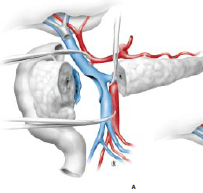 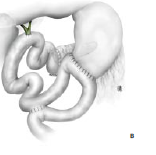 Splénopancréatectomie caudale: tumeur corporéocaudale
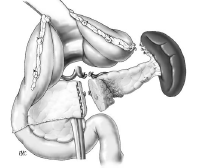 2. Pancréatectomie subtotale, totale ou même élargie
B. Traitement chirurgical et instrumental palliatif:
	pour la plupart des malades, le TRT n’est que palliatif et symptomatique
	1. Le traitement de l’ictère néoplasique:
	prothèse biliaire: mise par voie transhépatique ou endoscopique ou dérivation biliaire chirurgicale
	2. L’obstruction duodénale:
	survient chez 10 à 20 % des patients avec tumeur non résécable
	dérivation digestive: gastroentéroanastomose
	récemment: on peut utiliser des prothèses
La prise en charge de la douleur est essentielle
	les antalgiques utilisés de façon graduelle: le recours aux morphiniques est fréquent
	l’alcoolisation des nerfs splanchniques: soit par voie percutané échoguidé ou par TDM soit sous echoendoscopie
Lorsque une laparotomie exploratrice est indiquée la réalisation d’une splanchnicectomie transhiatale complète utilement les dérivations bilio et gastrodigestives
La radiothérapie externe dans un but  antalgique
Résultats:
Le taux de résécabilité des tumeurs pancréatiques céphaliques avoisine 20 %
Celui des tumeurs caudales ou corporéocaudales est moindre
Les résultats de l’exérese des ADK du pancréas sont décevants
La médiane de survie après résection varie de 12 à 18 mois, survie à 5 ans après résection à visée curative = 20 à 25 %